Using Modern Adult Learning Theory to Build Hard Skills and Soft Skills in Medical Students
The modern principles of androgogy, is the personal fulfillment of a person throughout his life. 
As a rule, most people unfold gradually, accumulating knowledge, experience, skills and abilities throughout their lives. 
Consequently, androgogy contributes to the full disclosure of the personality and the realization of one's latent abilities.
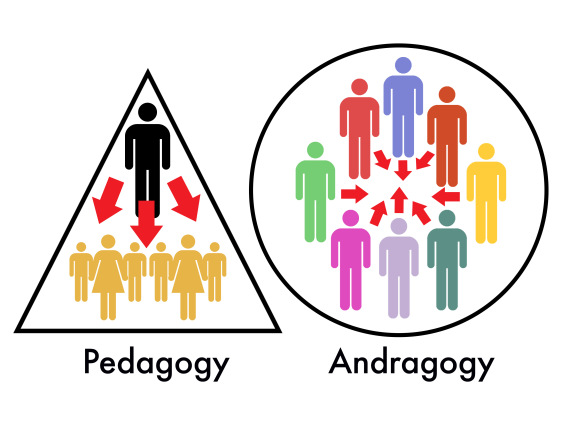 Hard skills are professional skills related to the technical side of the functions that students learn in higher education institutions
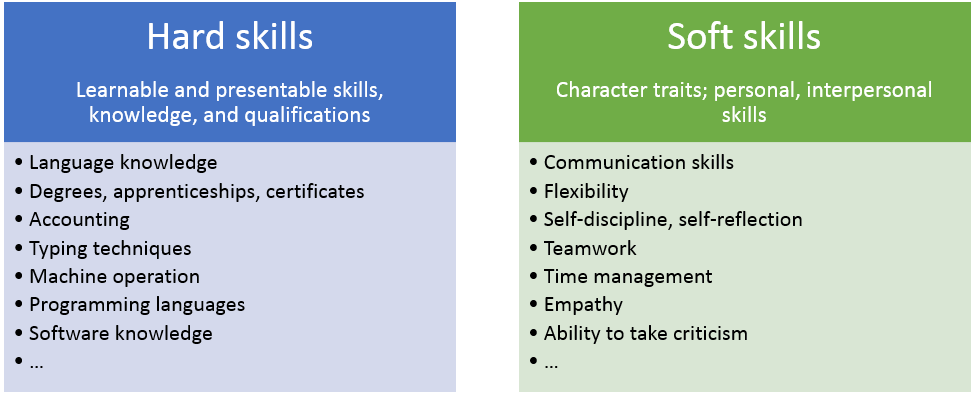 Soft skills are supraprofessional skills that help to solve life tasks and work with other people
Aim of the research
Analysis of the Effectiveness of Using Modern Adult Learning Theory in the Development 

of Soft and Hard Skills in Medical Students
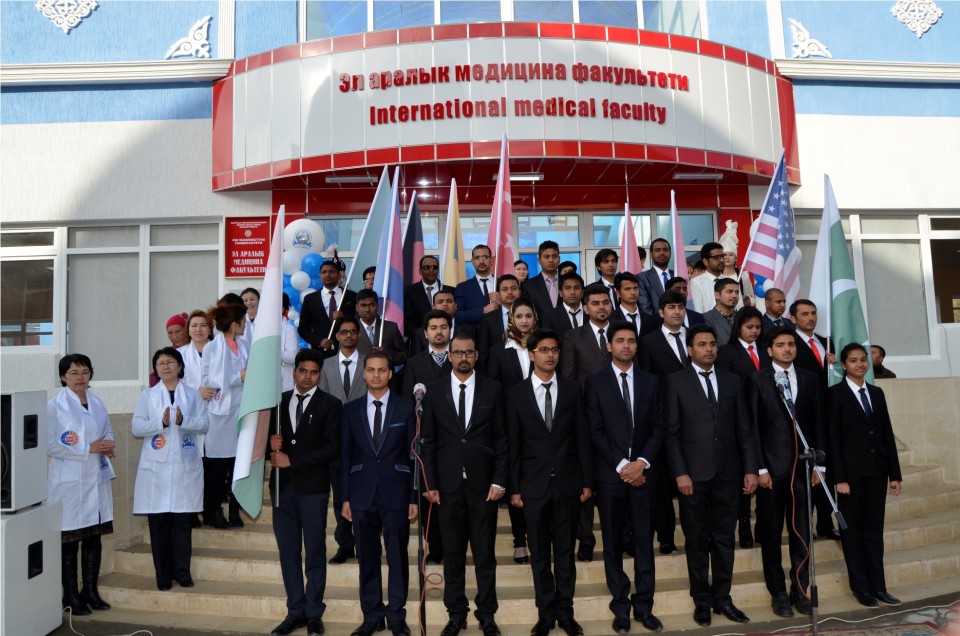 Tasks of the research
To analyze the use of modern principles of andragogy in the educational process.

 To conduct a correlation analysis of new andragogy methods for the formation of soft and hard skills

To implement andragogy into the educational process for medical students
Materials and methods of research
Main group (N30) Eng-8-18  and control group(N30) Eng-5-18
Materials and methods
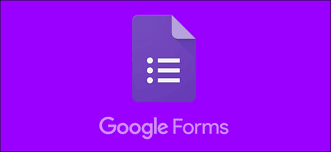 MCQ on topics                                                        Questionare
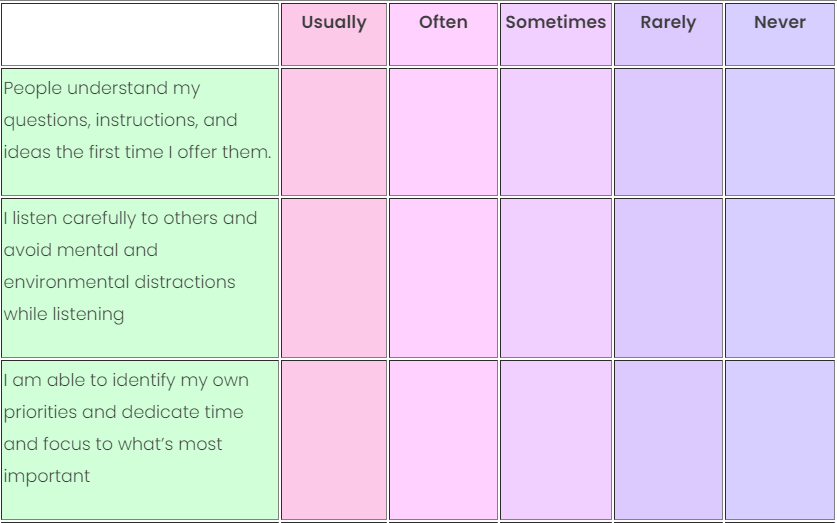 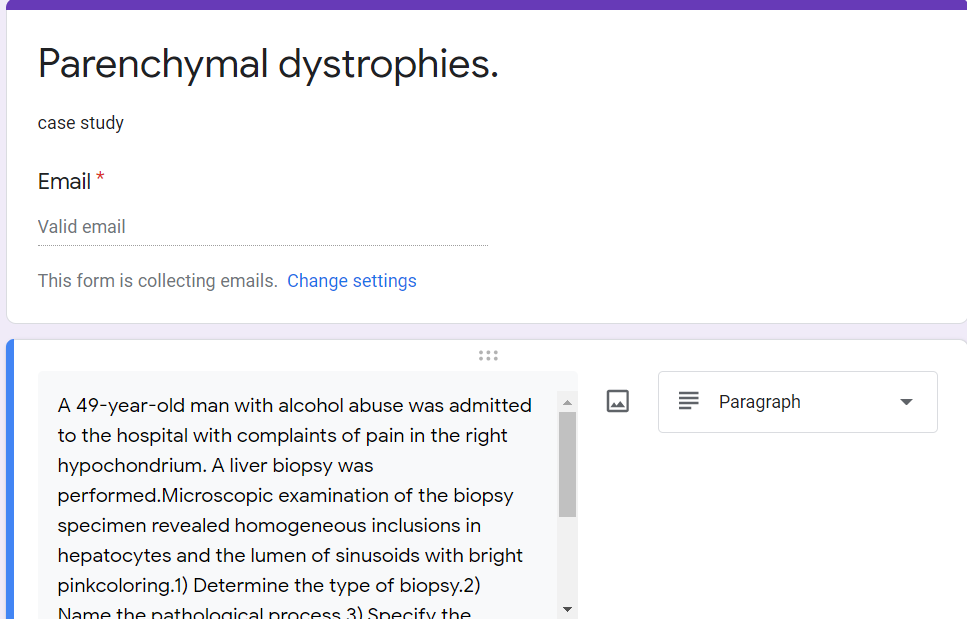 Results of the research and their discussion
Main group – Androgogy
 Increased the effectiveness of gaining knowledge 
Increased the formation of Soft skills such as :
 Leadership skills
Communication skills
Team building skills et.
Boosting of Hard skills due to practical training 
 Using microscopes
Micro preparation glass staining
Results of the research and their discussion
Control group – traditional classes
Learning capacity is dramatically lower than in main group
 Inactive and disinterested students
ConclusionThe use of modern teaching methods as andragogy for medical students has a beneficial effect as it:
Promotes soft skills like communication, leadership, and teamwork

 Contributes to the students hard skills such as microscoping

Increases learning capability
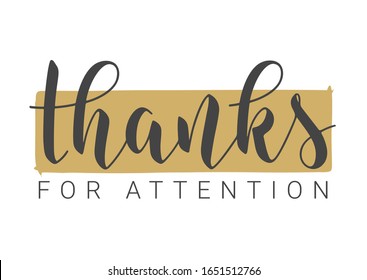